Introductie C# / .NET
7-6-2012
Wie zijn wij
Sebastiaan Dammann
Jeroen Heijster
Benodigdheden
Laptop
Windows
Visual Studio 2010
Bronnen
MSDN Library 
http://msdn.microsoft.com/library/default.aspx
Stack Overflow
http://www.stackoverflow.com
Onderwerpen
Magenta
Wat is C#
Teal
Code
Green
Visual Studio
Blue
Workshop
WAT IS HET
voor wat	wat is .NET	wat is C#	verschillen met JAVA
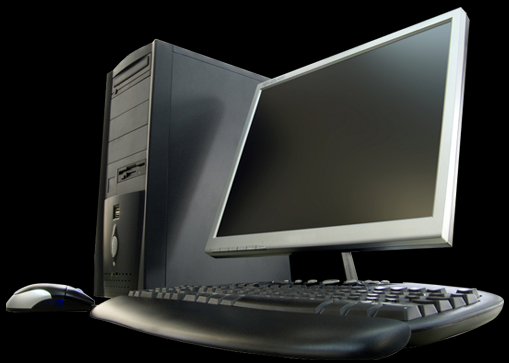 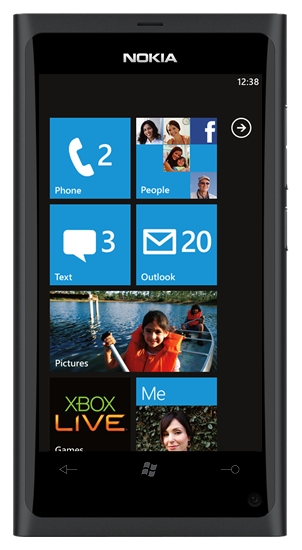 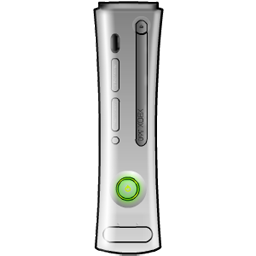 WAT IS HET
voor wat	wat is .NET	wat is C#	verschillen met JAVA
Desktop-applicaties
Webapplicaties
Office-addins/VS-extensions
Silverlight
WP7
XBOX
WAT IS HET
voor wat	wat is .NET	wat is C#	verschillen met JAVA
Programmeerframework
Fouten van JAVA niet nog eens gemaakt
(Bijna) alles van 1 leverancier
Snelle evoluties
WAT IS HET
voor wat	wat is .NET	wat is C#	verschillen met JAVA
Developer in gedachte
Ontwikkelen is gratis
Focus op Microsoft platformen
Samenwerken met native components
WAT IS HET
voor wat	wat is .NET	wat is C#	verschillen met JAVA
Developer in gedachte
Primaire taal voor .NET
Kort en krachtig programmeren
WAT IS HET
voor wat	wat is .NET	wat is C#	verschillen met JAVA
Compilatie JAVA:
Packages
JAR bestanden
Geen meerdere JARs naast elkaar
WAT IS HET
voor wat	wat is .NET	wat is C#	verschillen met JAVA
Compilatie C#:
Namespaces
Assemblies
Meerdere assemblies mogelijk naast elkaar
VISUAL STUDIO
algemeen		key concepts
Ontwikkelomgeving voor .NET en C(++)
Add-ins
Debugger
Webserver
VISUAL STUDIO
algemeen		key concepts
Solutions
1-n projecten
Meestal 1 product
0-n solution items/folders

Projecten
1-n solutions
Meestal 1 component
Één taal per project
WORKSHOP
Aanmaken project
Console Application (Visual C#)
Code
Hello world	classes & properties 	enum	  events	   conventions
package javaapplication1;
import java.io.IOException;

public class Main {
    public static void main(String[] args) throws IOException {
        System.out.println("Hallo wereld!");
        System.in.read();
    }
}
Code
Hello world	classes & properties 	enum	  events	   conventions
namespace ConsoleApplication1 {
    using System;

    internal class Program {
        private static void Main(string[] args) {
            Console.WriteLine("Hallo wereld!");
            Console.ReadKey();
        }
    }
}
WORKSHOP
Maak een applicatie die je naam vraagt
Gebruik deze naam om je te begroeten
Tip: Gebruik:
Console.ReadLine() 
Console.WriteLine()
WORKSHOP
Voorbeeld
namespace ConsoleApplication1 {
    using System;

    internal class Program {
        private static void Main(string[] args) {
		string input = Console.ReadLine();
            Console.WriteLine("Hallo " + input + "! ");
            Console.ReadKey();
        }
    }
}
Code
Hello world	classes & properties 	enum	  events	   conventions
/**
 * Represents a single person
 */
public class Member {
    private String name;

    public String getName() {
        return this.name;
    }
    public void setName(String value) {
        this.name = value;
    }
}
Code
Hello world	classes & properties 	enum	  events	   conventions
/// <summary>
/// Represents a single person
/// </summary>
public class Member {
    private string name;

    public string Name {
        get { return this.name; }
        set { this.name = value; }
    }

    /// <summary>
    /// Gets or sets the age of the person
    /// </summary>
    public int Age { get; set; }
}
Code
Hello world	classes & properties 	enum	  events	   conventions
Type safe: beperkte set waarden mogelijk
Een class/object

Kan methoden en properties bevatten
Kan @Annotations bevatten
public enum Color {
    BLACK,

    WHITE,

    // etc...
}
Code
Hello world	classes & properties 	enum	  events	   conventions
Niet type safe
Afgeleid van getaltype: kan niet null zijn
Vergelijkingen mogelijk (< ; > ; >=)
Dom: geen methodes en andere logica
[Attributen] toevoegen is wel mogelijk!
enum Color : short {
    Black = 0,

    White,

    // etc...
}
WORKSHOP
Maak een nieuw project met:
Een class Rectangle met:
Width
Height
Area
Een enum Color

In Rectangle moet Area de hoogte keer de breedte terug geven
Code
Hello world	classes & properties 	enum	  events	   conventions
public class Beeper implements ActionListener {    //where initialization occurs:        button.addActionListener(this);    public void actionPerformed(ActionEvent e) {        //Make a beep sound...    }}
Interface: XxxYyyListener
Events niet geïntegreerd in taal/framework

Wat moet je doen bij luisteren naar Action van een ander object?
Code
Hello world	classes & properties 	enum	  events	   conventions	features
public class Beeper {
  public Beeper() {
      // (we assume our button is already set-up)
      button.Click += this.OnButtonClick;
  }

  private void OnButtonClick(object sender, ClickEventArgs eventArgs) {
      // ...
  }
}

internal class Button {
  public event EventHandler<ClickEventArgs> Click;
  // ...
}
Functiepointer meegeven aan event
Events zijn compleet verwerkt in taal en framework
WORKSHOP
Maak een nieuw Windows Form Application
Voeg een button toe (via toolbox)
Voeg een event handler toe
Toon een bericht aan de gebruiker (gebruik MessageBox)
Code
Hello world	classes & properties 	enum	  events	   conventions
C#
Java
Alle methoden: PascalCased
Constanten en enums: PascalCased
Alle properties: PascalCased
Instance fields: camelCased of _camelCased
Static fields: PascalCased
Interfaces: Prefixen met “I” (IDisposable)
Public methods: camelCased 
Constanten en enums: HOOFDLETTERS
Properties bestaan niet
Instance fields: camelCased
Static fields: camelCased of PascalCased
Geen conventies voor interfaces
Code
Hello world	classes & properties 	enum	  events	   conventions
package protected abstract class Class<E> : List<E> {
  protected static final string HELLOSTRING = "Hello";
  public final boolean true = true;
  private string test;
  // properties bestaan niet (native)

  private void sayBye() {}
  protected abstract void doSomething();
  public static string sayHello(int count){}
}
Code
Hello world	classes & properties 	enum	  events	   conventions	features
internal abstract class Class<TContents> : IList<TContents> {
    protected const string HelloString = "Hello";
    public readonly bool True = true;
    private string test;
    public int Count { get; set; }

    private void SayBye() {}
    protected abstract void DoSomething();
    public static string SayHello(int count){}
}
Literatuur
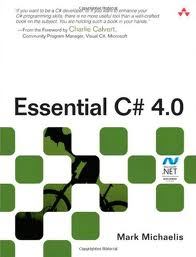 Essential C# 4.0



Professional C# 4 & .NET 4
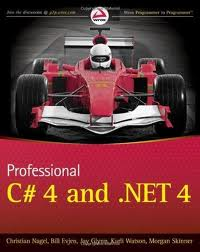 Literatuur
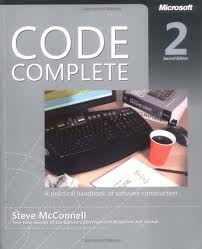 Code Complete 2nd edition
Boek voor iedereen!
Vragen
Vragen?
WORKSHOP
Eventueel over 10 minuten “Advanced features” voor geïnteresseerden.